A VIDA DE JOHN DEWEY
Universidade Federal Fluminense
Escola de Enfermagem Aurora  de Afonso Costa
C&S 008 – Educação – Fantastic world of education – A Vida de John Dewey
 
                                                                         JOHN DEWEY

Authors: 
Miriam Marinho Chrizostimo (Doutora em educação)
Márcia Borges Silveira (Especialista em Controle de Infecção em Assistência à Saúde/CIAS)
CHRIZOSTIMO, Miriam Marinho:

1. ORCID: https://orcid.org/0000-0001-7498-4637
2. Instituição: MFE/ EEAAC/UFF
3. Disciplina/Graduação; Educação no Campo da Saúde;
4. Pós-graduação  lato Sensu: Didática/CIAS
5. Pós-graduação Stricto Sensu: Currículo, ensino e Planejamento 
6. Grupo de Pesquisa: GESPRO
7. Currículo Lattes: http://lattes.cnpq.br/2774740174692206
SILVEIRA, Márcia Borges 

1. Instituição: EEAAC/UFF
2. Pós-graduação  lato Sensu: CIAS
3. Grupo de Pesquisa: GESPRO
C&S 008 – Educação – Fantastic world of education – A Vida de John Dewey
 
                                                                       JOHN DEWEY

Authors: 
Miriam Marinho Chrizostimo (Doutora em educação)
Márcia Borges Silveira (Especialista em Controle de Infecção em Assistência à Saúde/CIAS)
E-mail: miriammarinho@id.uff.br 
E-mail:marcia.borges.silveira@gmail.com
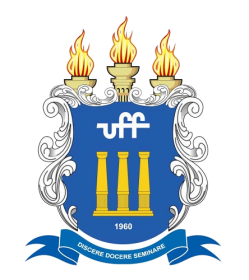 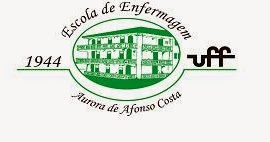 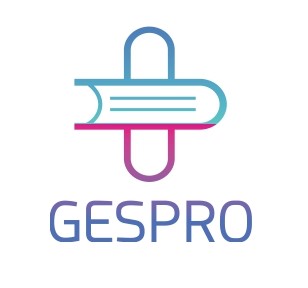 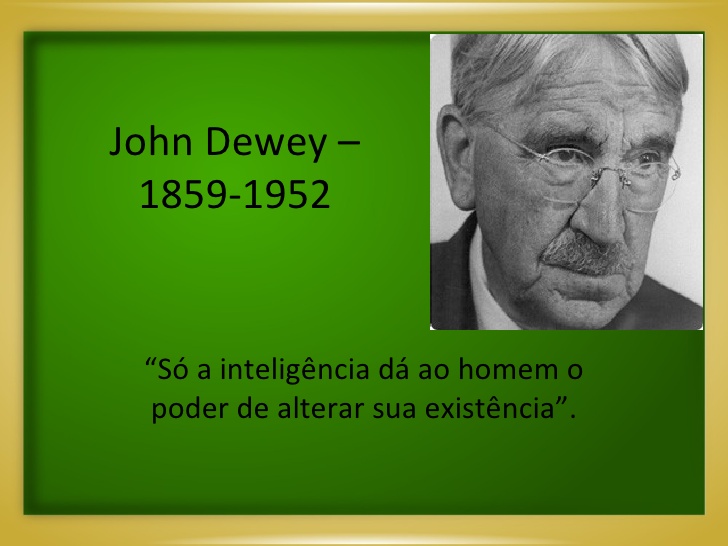 Revisão Bibliográfica


A FORMAÇÃO INICIAL DO PENSAMENTO DE JOHN DEWEY Thiago Barros Gomes Universidade Federal de Minas Gerais Dissertatio [47] 270-2862018

A FORMAÇÃO INICIAL DO PENSAMENTO DE JOHN DEWEY Thiago Barros Gomes Universidade Federal de Minas Gerais © Dissertatio [47] 270-2862018

Revista Eletrônica de Educação, v. 3, n. 1, mai. 2009. Grandes Autores e a Educação. ISSN 1982-7199. Programa de Pós-Graduação em Educação
Créditos

Universidade Federal Fluminense/UFF
 
Escola de Enfermagem Aurora de Afonso Costa/EEAAC

Departamento de Fundamentos de Enfermagem e Administração/MFE

Progama Interinstitucional no Ensino da Enfermagem, Educação e Gerência- ação interdisciplinar em saúde – PROEX

Coordenação: Drª Miriam Marinho Chrizostimo

Grupo de Pesquisa - Gestão da Formação e Qualificação Profissional: Educação e Saúde (GESPRO/UFF) - PROPPi

Líderes: 
		Dr.ª Miriam Marinho Chrizostimo 
		Dr.ª Alessandra Conceição Leite Funchal Camacho
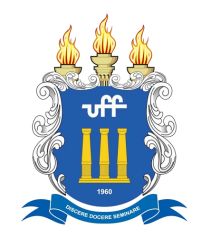 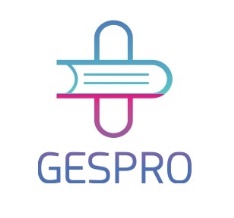 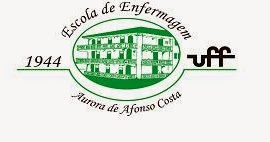 Créditos

Disciplina de Educação no Campo da Saúde

 Coordenação: Drª Miriam Marinho Chrizostimo

Autora do Slide: Drª.Miriam Marinho Chrizostimo;
		               Especialista: Márcia Borges Silveira 

Orientadora/Responsável: Dr.ª Miriam Marinho Chrizostimo

Bolsistas do GESPRO: Maria Eunice Alves Vilaça;
 Mylena Vilaça Vivas;
 Victor Hugo Gomes Ferraz.

Pré-produção: Especialista Márcia Borges Silveira
Produção e Pós-produção: Especialista Mylena Vilaça Vivas
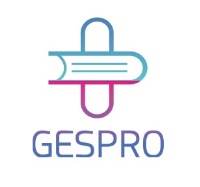 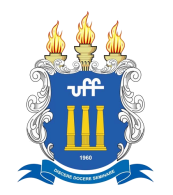 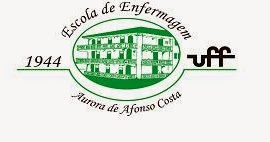